The 4 Gov’ts of the French Revolution
National Assembly
Legislative Assembly
National Convention
Committee of Public Safety
Directory
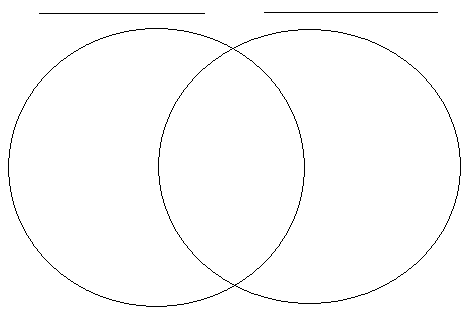 American Revolution
French Revolution
1. Focused on destroying an unfair class system & the rule of a king, who was within the country.
1. Independence from a foreign mother country.  The king was far away.
1. Enlightenment ideas
2. Fought one big war, against a common enemy
2. No common enemy: Many in France opposed revolution
2. Wanted a democratic gov’t
3. Received aid from foreign nations
3. Fought against foreign countries that wanted to protect monarchy
3. Effect:  Monarchies lost power
4. Democratic gov’t created shortly after revolution
4. Gov’t was changed many times, creating hostility towards the revolution